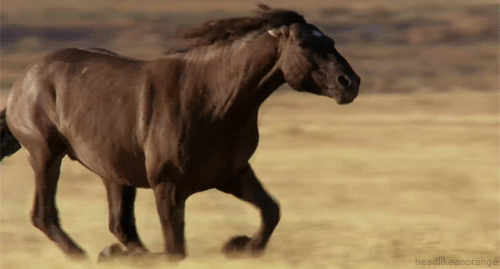 স্বাগতম
শিক্ষক পরিচিতি 
মোহাম্মদ আবদুল হামিদ 
প্রধান শিক্ষক
সেনগ্রাম পাড়া সরকারি প্রাথমিক বিদ্যালয় 
পাংশা,রাজবাড়ী।
পাঠ পরিচিতি
শ্রেণিঃ ১ম
বিষয়ঃ প্রাথমিক গণিত
অধ্যায়ঃ ৭ 
পাঠঃ যোগের ধারণা
সময়ঃ ৪০ মি
শিখন ফল
৯.১.১ উপকরণ একত্র করে উপকরণ গুচ্ছগুলোর সংখা বলতে ও লিখতে পারবে।
পূর্বজ্ঞান যাচাইয়ের মাধ্যমে আবেগ সৃষ্টিঃ
*আমার ডান হাতে কয়টি কলম বলতো?
*বাম হাতে কয়টি কলম?
*সব গুলো এক হাতে নিলে কয়টি হয় ?
*আমরা কি করলাম?

*একে কি বলে জানো?
পাঠ ঘোষণাঃ
একাধিক সংখ্যা বা বস্তুর পরিমান একসাথে প্রকাশ করতে যে প্রতীক ব্যবহার করা হয়,তাকে গণিতের ভাষায় যোগ বলে।
যোগ
=
+
একাধিক সংখ্যা বা বস্তুর পরিমান সমান অথবা সমস্যা সমাধানের ফলাফল প্রকাশ করতে যে প্রতীক ব্যবহার করা হয়,তাকে গণিতের ভাষায় সমান বলে।
যোগ
সমান
পাঁচটি মারবেল ডান হাতে ও তিনটি বাম হাতে নিয়ে দেখাবো।
উপকরণ গুলো একত্র করে উপকরণ গুচ্ছ গুলোর সংখ্যা বলতে বলবো?
৫
মোট ৮টি
+
৩
সমস্যা                                         শহিদ মিনারে দিপু এনেছে ৩টি ফুল,ইমা এনেছে ৪টি ফুল। তাহলো একসাথে কয়টি ফুল হলো?
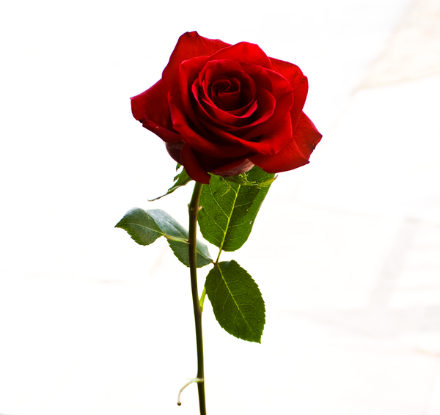 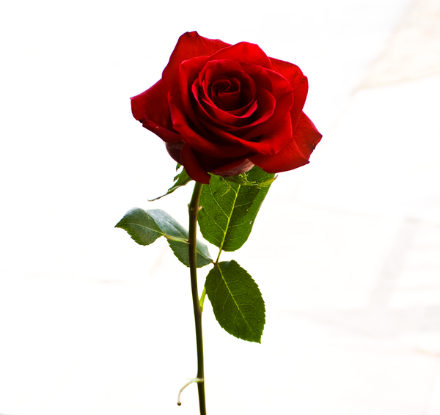 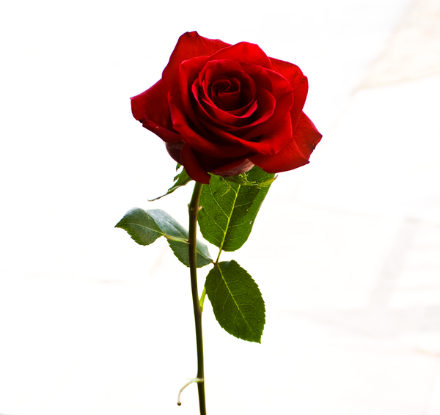 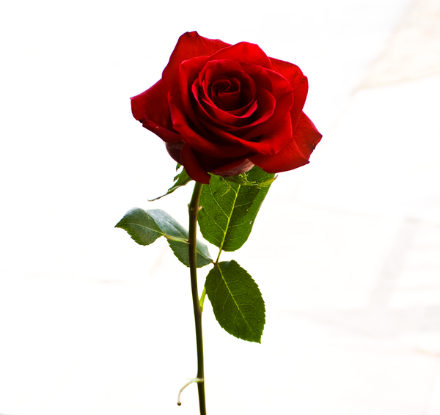 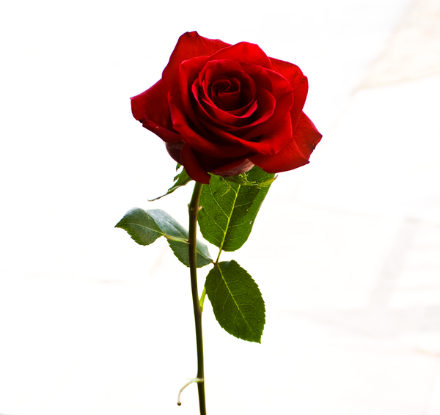 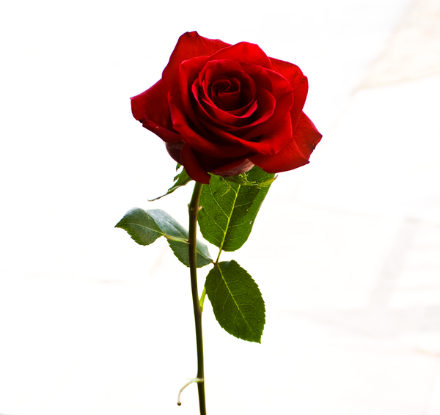 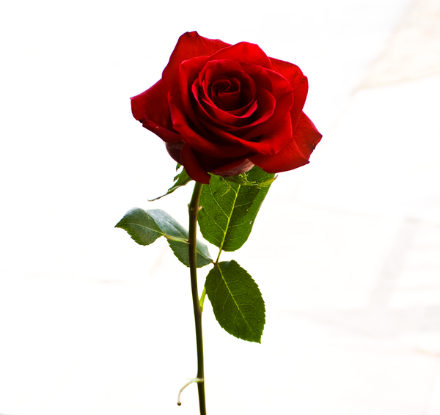 এখানে মোট ৭টি ফুল হলো।
ইমার কয়টি ফুল?
দিপুর কয়টি ফুল?
৪
৩
+
মোট কয়টি ফুল হলো গণনা করি।
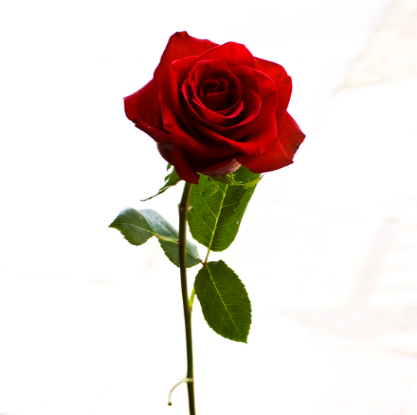 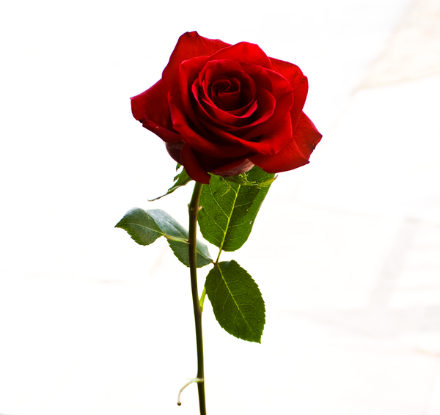 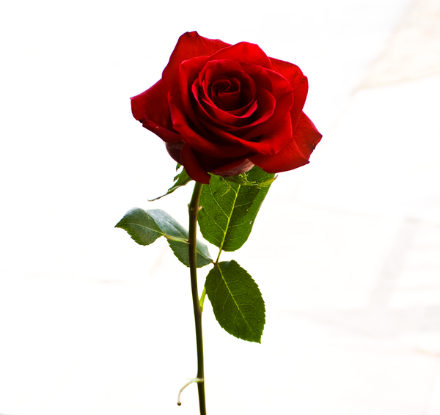 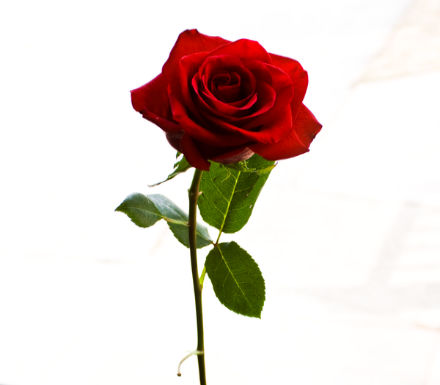 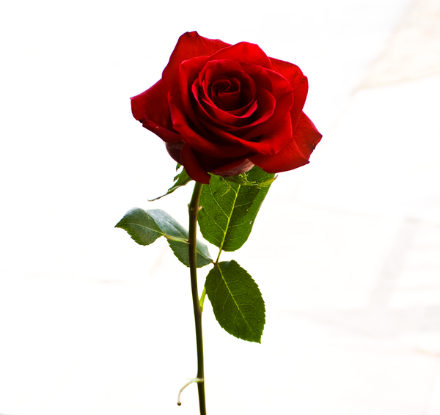 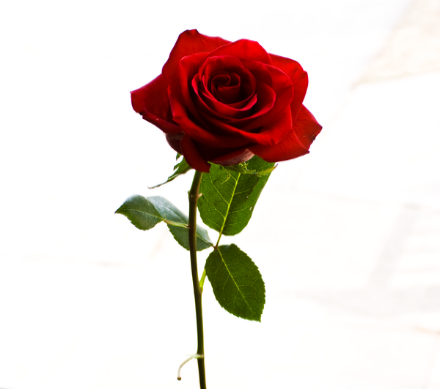 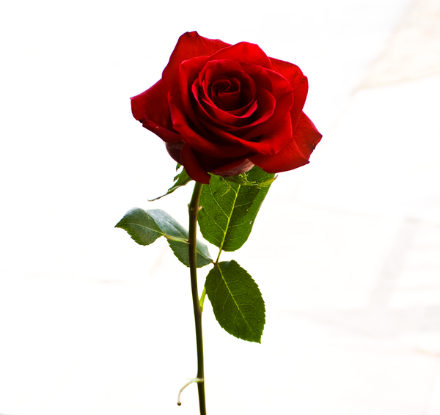 +
৪
১
২
৩
১
২
৩
3টি ও ৪টি একসাথে রাখলে ৭টি হয়
৭
৬
১
২
৩
৪
৫
এসো গাণিতিক ভাবে লিখিঃ
৩+৪=৭
তিন যোগ চার সমান সাত
বোর্ডের কাজঃ
শিক্ষার্থীদের বোর্ড একাজন করে ডেকে সমস্যাগুলো সমাধান করতে দিবো এবং নিজে সহযোগিতা করবো।
১। ৫+২=
২। ২+৩=
৩।৩+৩=
৪। ৪+৪=
৭
৫
৬
৮
বইয়ের সাথে সংযোগ স্থাপনঃ
পৃষ্ঠাঃ ২৬-২৭
দলের কাজঃ
খ-দল-যোগ কর
ক –দল- যোগ কর
৫টি
৬টি
মূল্যায়নঃ
৫+২=
১
৭
২+৩=
২
৫
৩
৩+৩=
৬
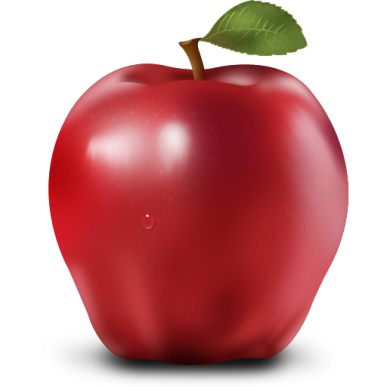 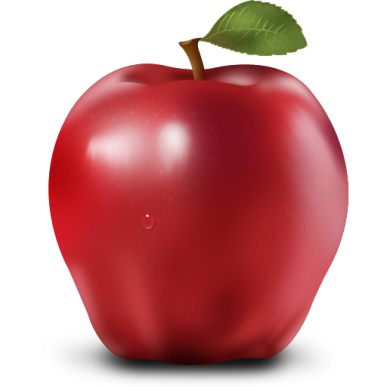 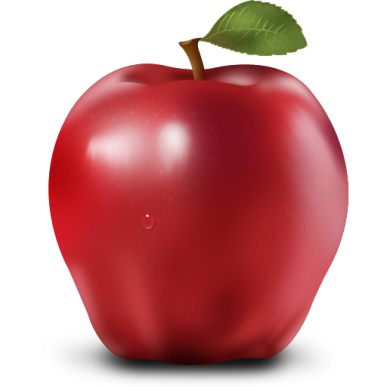 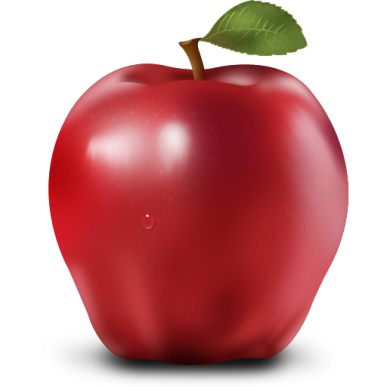 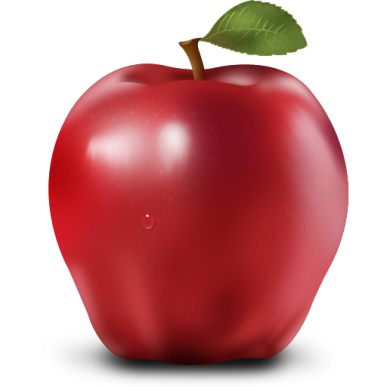 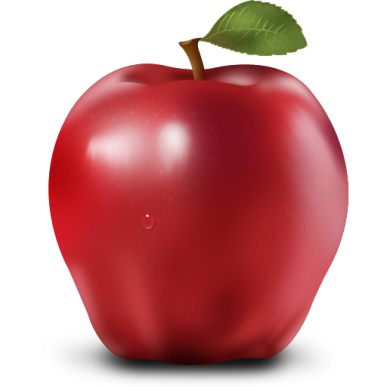 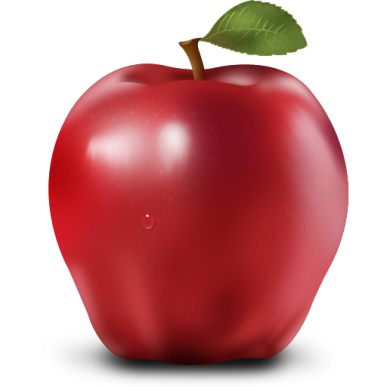 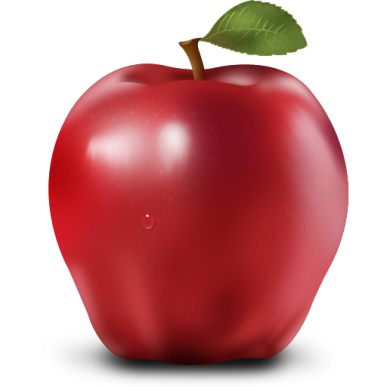 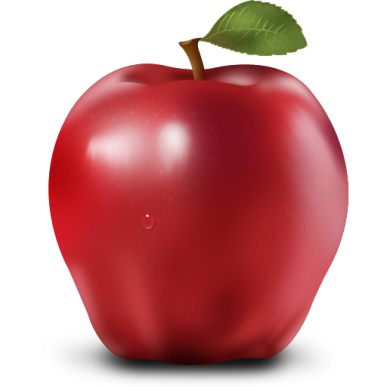 ও
ও
৫
=
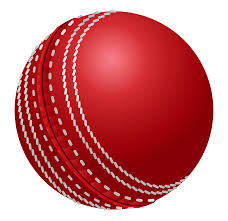 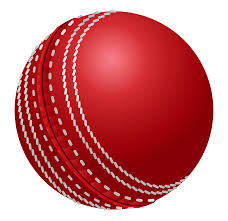 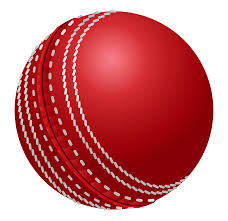 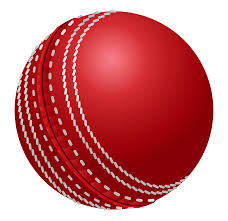 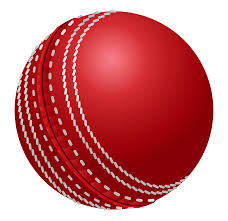 ও
৫
=
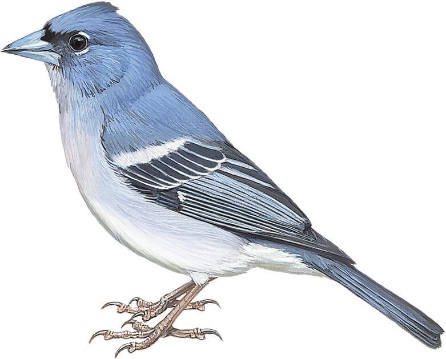 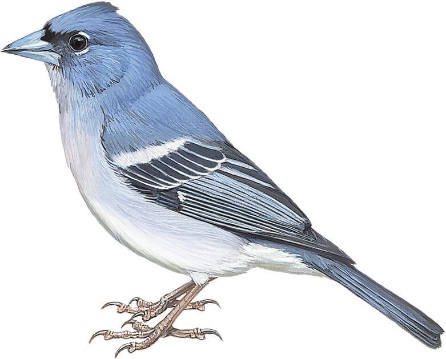 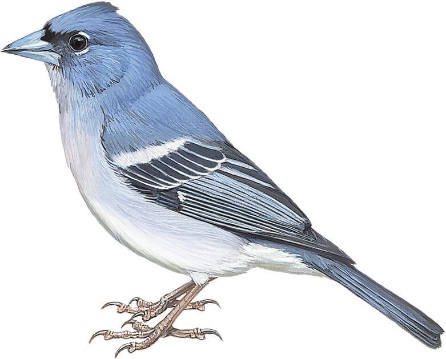 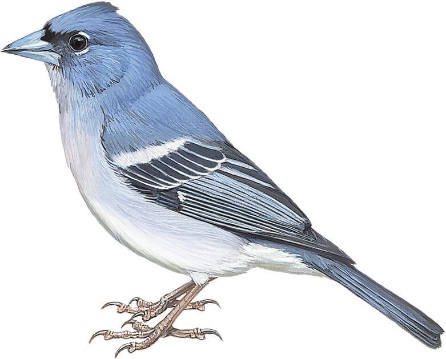 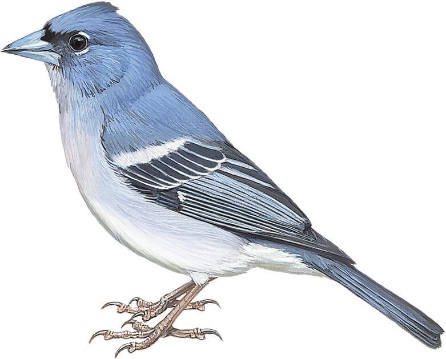 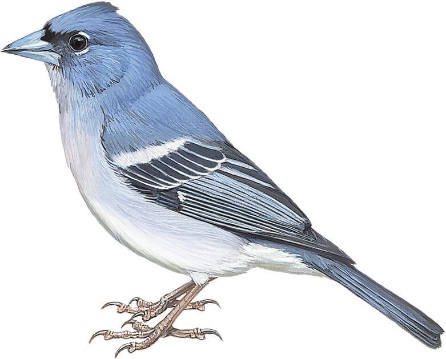 ৬
ও
=
বাড়ির কাজঃ
পৃঠাঃ২৭
ক) ৩+৪=
খ) ৩+২=
গ) ১+৫=
নোট খাতায় লিখে আনবে।
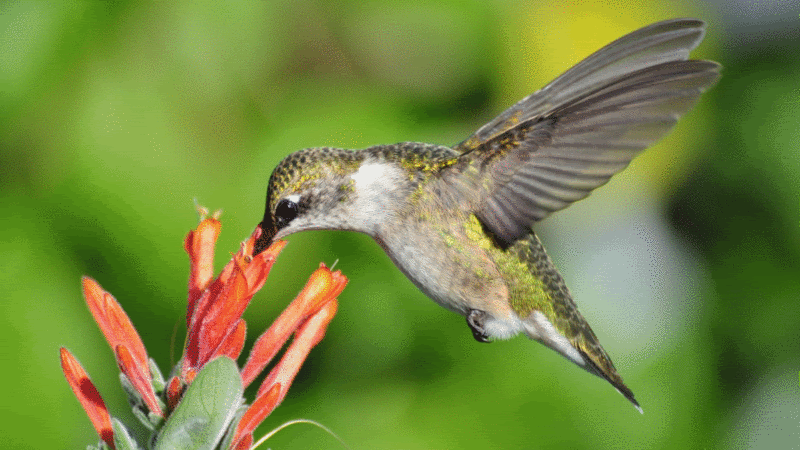 ধন্যবাদ